Местоимение
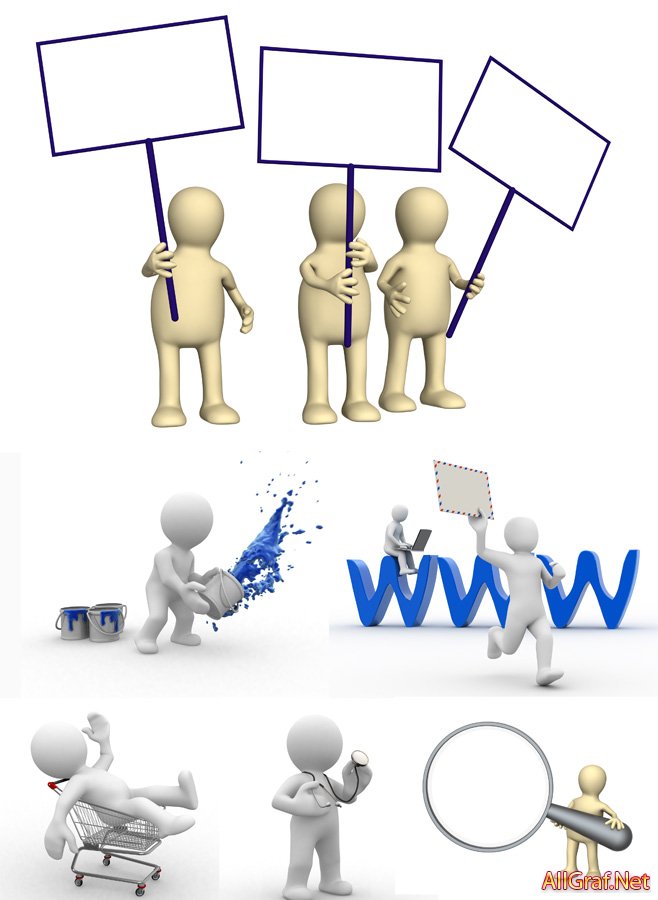 Я
Ты
Мы
Ожмекова Наталья Юрьевна
УМК «Школа России»
2 класс
1. Какое слово не является местоимением?
он
от
мы
2. Прочитай предложения. Найди среди них нераспространённое?
Я читаю.
Мы играем в прятки.
Ты пойдёшь домой?
3. Каким местоимением можно заменить в предложении подлежащее?
Сегодня ребята отправляются в поход.
мы
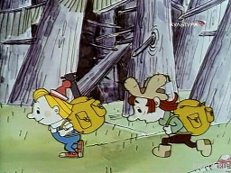 они
вы
4. Назови предметы. Каким местоимением можно заменить все эти слова?
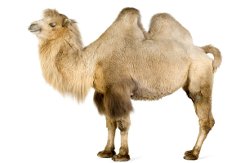 они
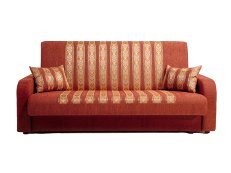 она
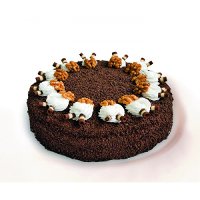 он
5. Какое местоимение ты вставишь во второе предложение?
Вечером ребята накопали червяков. 
Утром  …   пойдут на рыбалку.
мы
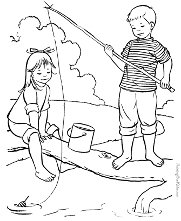 они
вы
6. Прочитай текст. Сколько в нём местоимений?
Я хозяин дворца и сада! Что ты сделал? 
Как ты посмел сорвать в саду мой 
заповедный, любимый цветок? Ты лишил 
меня утехи моей жизни. 
(С. Аксаков)
2
3
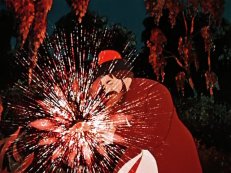 4
7. Вместо какой части речи употребляются местоимения?
Вместо имени существительного
Вместо имени прилагательного
Вместо глагола
8. Какое местоимение ты используешь, чтобы обратиться к учителю?
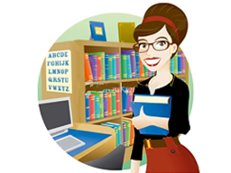 он
ты
вы
9. Определи, какой перед тобой текст.
Какая прекрасная табакерка! Пёстренькая, из черепахи. А что на крышке-то! Ворота, башенки, домик, другой, третий, четвёртый, - и счесть нельзя, и все мал мала меньше, и все золотые; а деревья-то также золотые, а листики на них серебряные; а за деревьями встаёт солнышко, и от него розовые лучи расходятся по всему небу. 
(В. Одоевский)
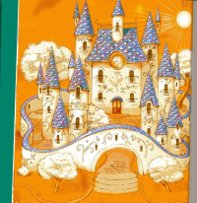 Текст-повествование
Текст-описание
Текст-рассуждение
10. Найди пару предложений, в которых неправильно использовано местоимение.
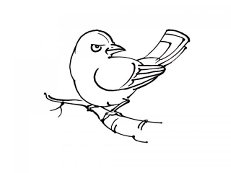 Птица села на ветку. 
Ты громко запела.
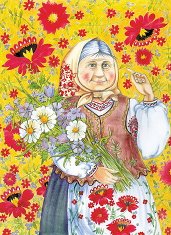 Бабушка почистила грибы.
Вечером она пожарила их с 
картошкой.
Солнце поднялось над горизонтом. Оно 
Осветило окрестности.
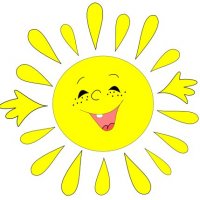 Проверь себя!
Интернет-ресурсы
http://kovta.ru/hozyaystvennye-poleznosti/page/2/ 
http://kovta.ru/hozyaystvennye-poleznosti/page/2/ 
http://www.molomo.ru/myth/camel.html 
http://insaris.ru/martmebel/mechta_3_sofa.html 
http://ishop.maxim-rest.ru/category.php?id_category=6 
http://www.solkids.ru/raskraski-pro-leto/502-raskraska-deti-na-rybalke.html